An ARQ Retransmission Scheme for Real-Time Video Multicasting over Mobile Communication Networks
Tsang-Ling Sheu

Department of Electrical Engineering
    National Sun Yat-Sen University 
    Kaohsiung, Taiwan
Outline
Introduction
Related Work
ARQ Retransmission
Simulation and Discussion
Conclusion
2
Introduction
Motivation
Video Streaming on a Mobile Communication Network
High bit error rate due to noise and interference
No retransmission scheme for multicasting a video stream
Proposed Solution
Integrate retransmission requests from MS in a multicast group to reduce extra bandwidth requirements
To meet delay constraint of a retransmitted packet
Buffer and retransmit erroneous packets in the last hop
Consider different decoding rates of MS
3
Related Work
4
An OFDMA frame
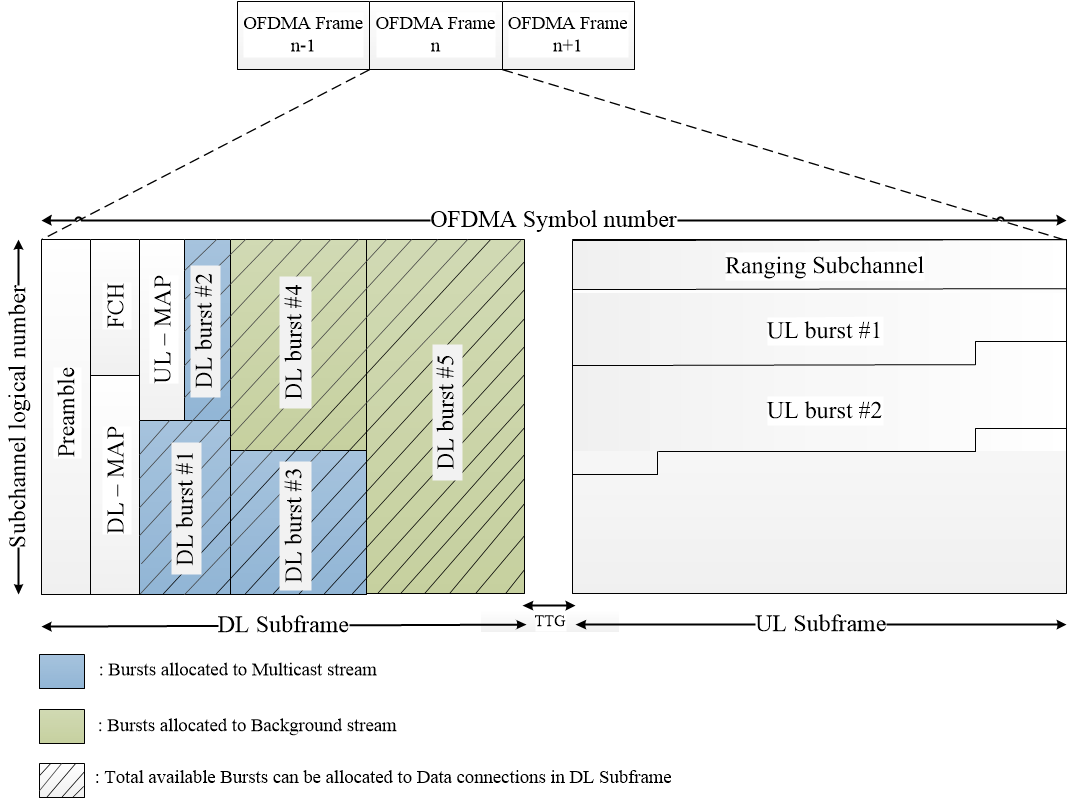 5
System Architecture
6
Retransmission
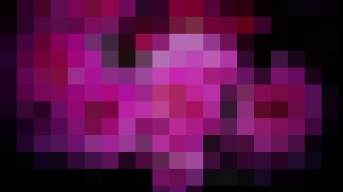 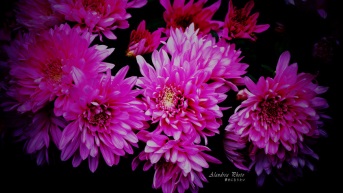 IP camera
Send feedback
Packet error
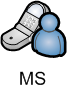 BS
Interference
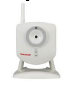 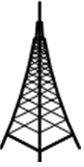 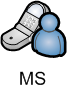 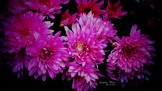 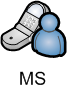 Transmission Buffer
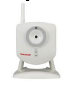 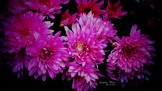 Retransmit Packet
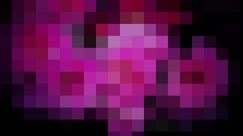 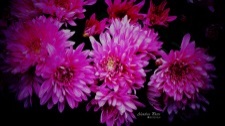 Send feedback
Packet error
Retransmission Buffer
Video Stream Packet
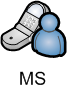 Feedback
Interference
Three conditions for the proposed ABR
ABR (ARQ Block Retransmission)

Real-time constraints

SACK threshold

Extra bandwidth
8
The Proposed ABR
An IP Fragment is segmented to a number of ARQ blocks (AB)
Every AB has a block sequence number (BSN) 
MS uses ARQ feedback (AF) message to report to BS
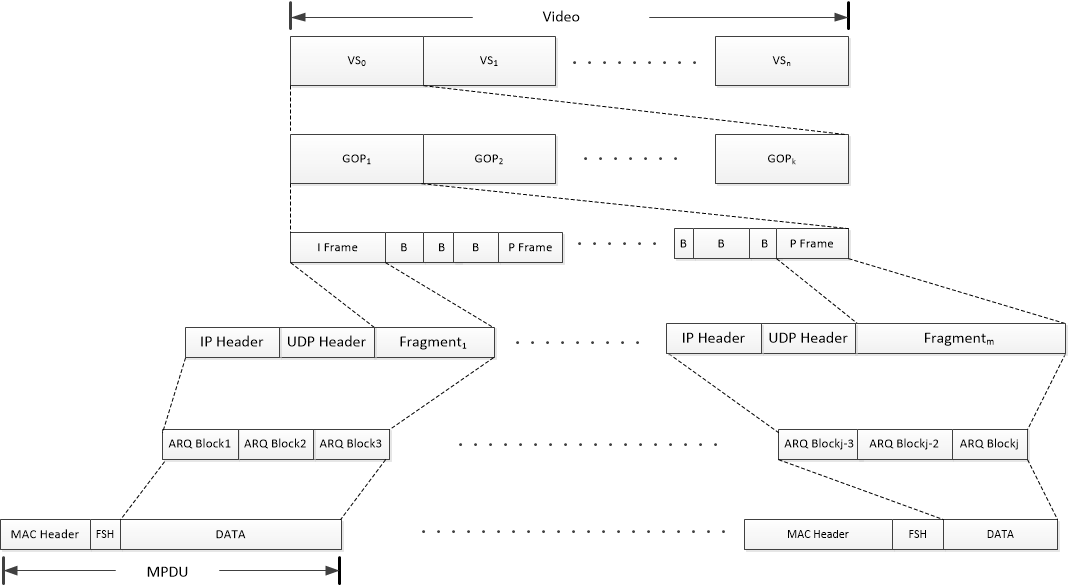 Video Slice
GOP
I/B/P frames
IP Fragments
ARQ Blocks
MPDU
9
Modified ARQ Header
Fragmentation sub-header (FSH)
Use 3-bit reserved field
Repeated: to number the repeated BSN
10
The Proposed ABR (1/2)
Packet error
IP camera
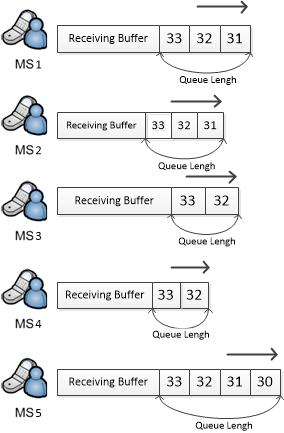 BS
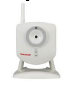 Interference
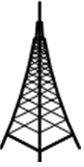 34
34
34
34
34
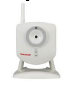 34
37
36
35
Check if connection is enable ARQ
Divide into ARQ blocks
11
The Proposed ABR (2/2)
Check BSN and Repeated number
Send ARQ feedback
IP camera
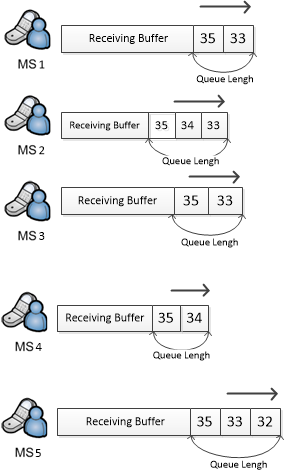 Feedback
SACK34 = 0
BS
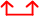 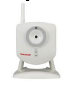 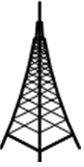 Feedback
SACK34 = 1
36
Feedback
SACK34 = 0
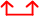 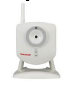 Feedback
SACK34 = 1
Feedback
SACK34 = 0
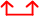 12
Retransmission Delay
13
Threshold
14
15
Simulation
Use NS-3 
Traffic generator
Generate I/B/P frames 
Convert I/B/P frames to ARQ blocks
ARQ block retransmission (ABR) modules
16
Simulation Topology
17
Traffic generator
18
HOL time
19
Round-trip time
20
Percentage of Retransmitted BW vs Multicast BW for different error rates (for I/B/P frames)
21
Percentage of Retransmitted BW vs Multicast BW for different error rates (for I frames only)
22
Improved Video Quality Indicator (1/2)
23
Improved Video Quality Indicator (2/2)
24
Conclusion
25
Thank you
Q & A
26